Mata Atlântica
Thayná
Animais da mata atlântica
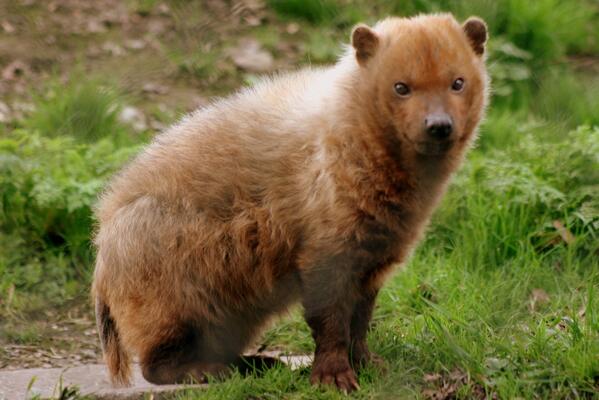 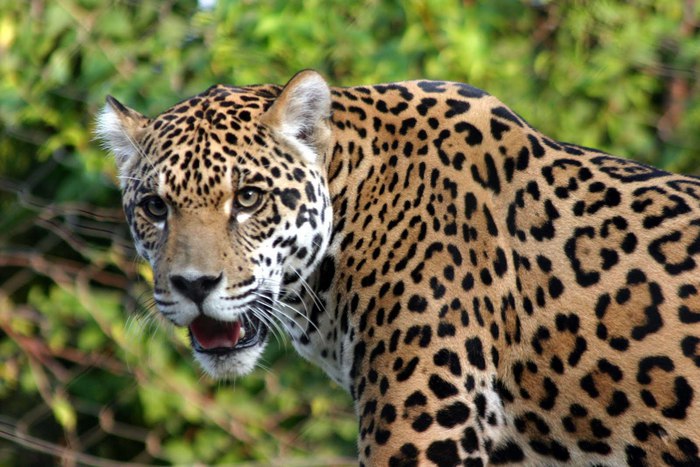 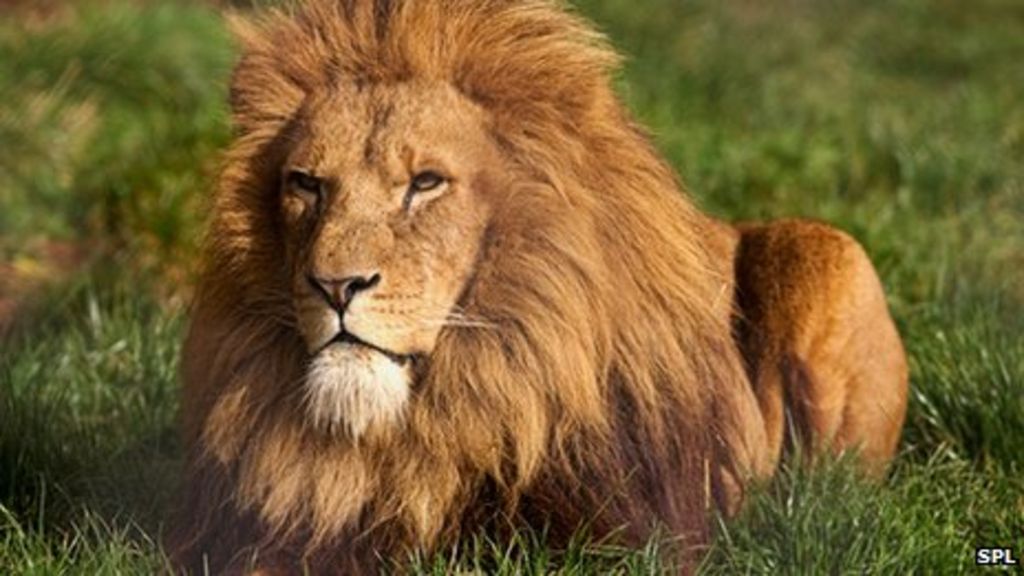 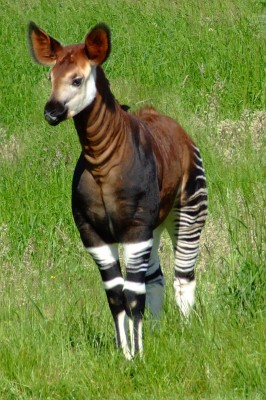 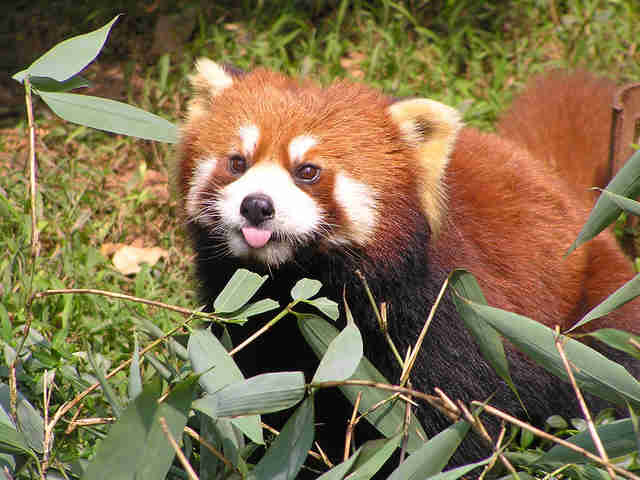 Aves da mata atlântica
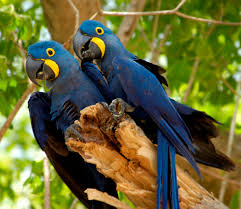 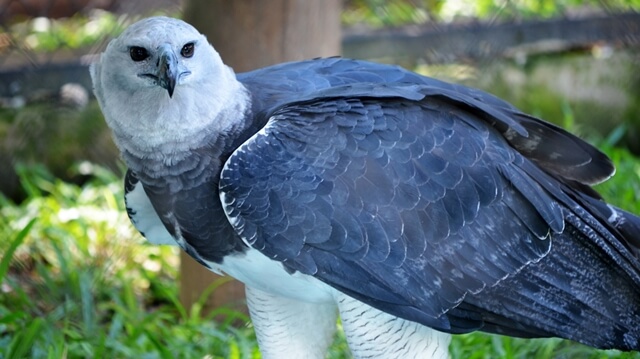 Paisagens da Mata Atlântica
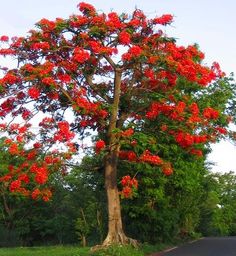 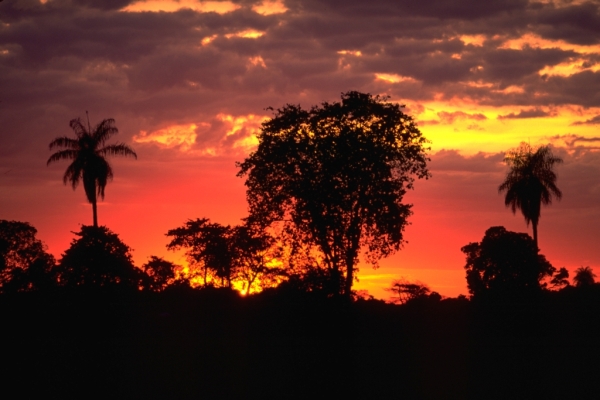 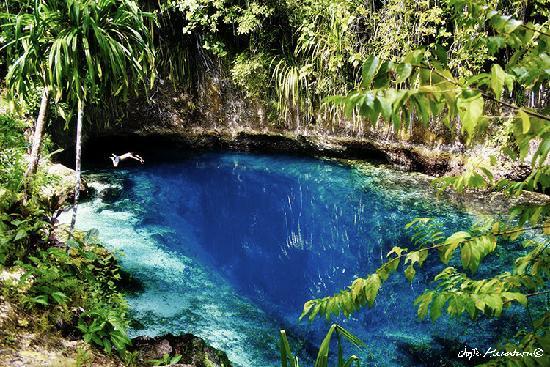 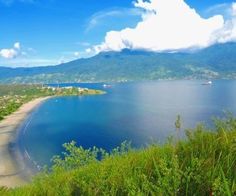 Comidas tipicas
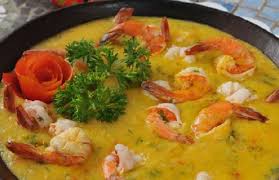 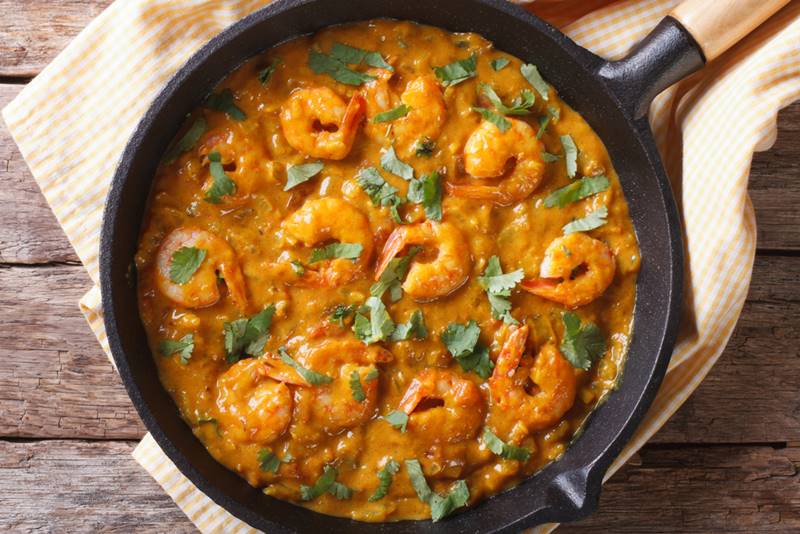 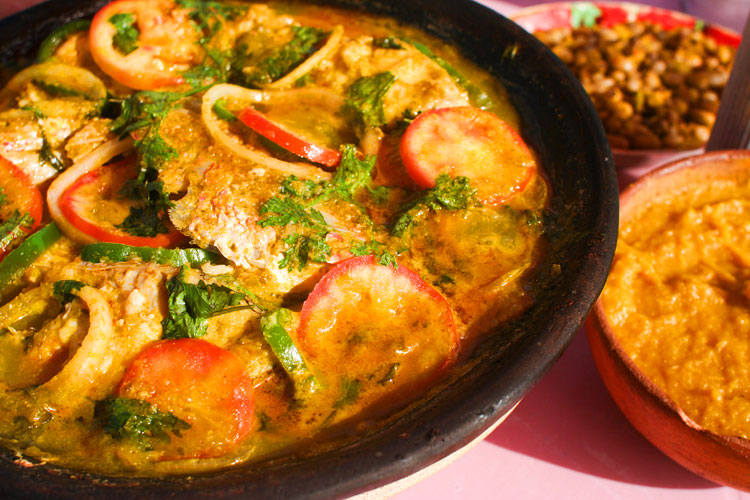 Frutas da mata
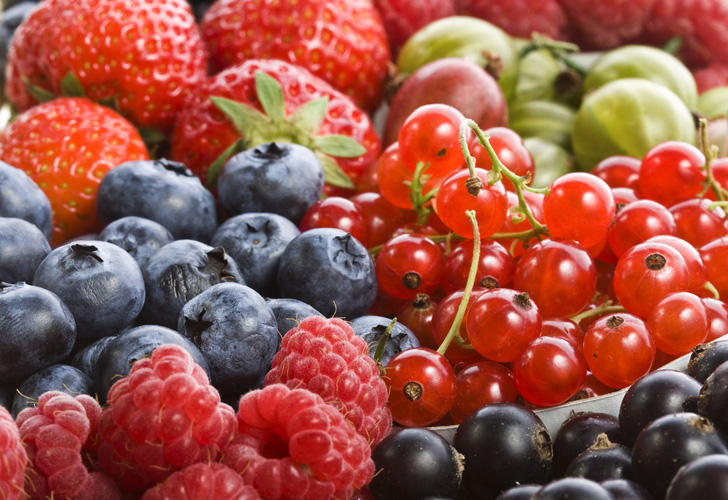 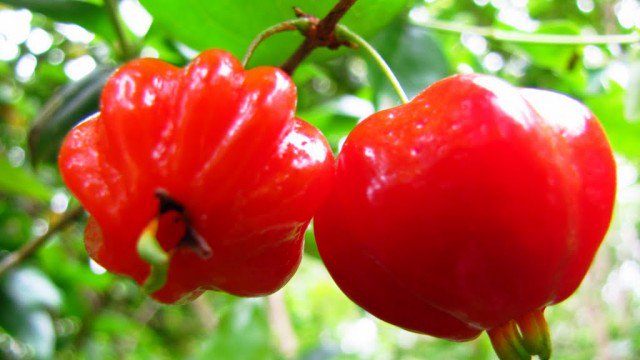